Abortion Pathology
Dr. Fred Williams III, DVM, DACVP
Assistant Professor
Veterinary Medical Diagnostic Laboratory
University of Missouri
E-mail:  williamsfre@missouri.edu
Defining Terms
Abortion:  Expulsion of the fetus before full development; may be alive or dead
Stillbirth:  Expulsion of a dead fetus at full gestational development
Determination of term in bovines?
Embryonic death vs. Fetal death: Occurs earlier in the gestational period
May appear as infertility
Frequency of good Dx on abortion cases?
Confounding factors
Loss of agent
In utero autolysis
Loss of placenta
Genetic causes
Toxic causes
Other non-infectious causes
In 814 abortions, a specific cause was identified in 29.5% 
Anderson, Blanchard, Barr.  A survey of causes of bovine abortion occurring in the San Joaquin Valley, CA.  Journal of Veterinary Diagnostic Investigation. 1990 Oct; 2(4):283-7
In 1,784 abortions, etiologic Dx was made in 44%
Kirkbride CA.  Diagnoses in 1,784 ovine abortions and stillbirths. Journal of Veterinary Diagnostic Investigation. 1993 Jul; 5(3):398-402
Species variation
Sheep/goats no diagnosis in approximately 55%
Pigs 1/3 of cases have a diagnosis
Equine occur 10-15%, with 16% idiopathic
Typically in 1st 40 days or late in term
Shoulder joints of late term fetus for hemarthrosis/fractures
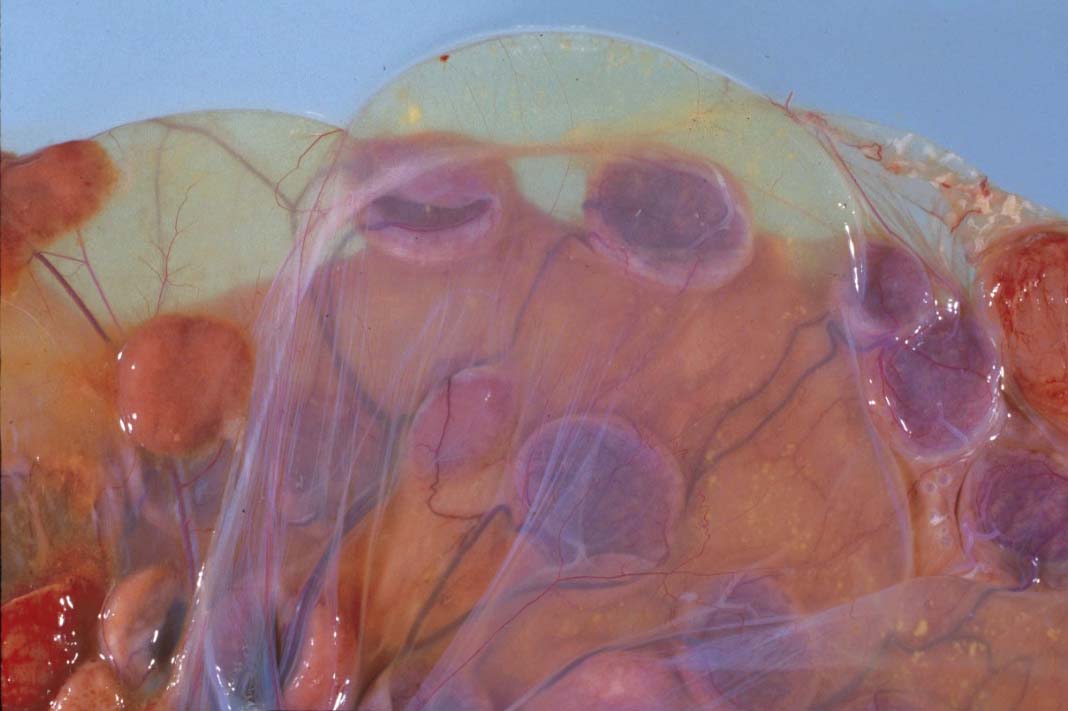 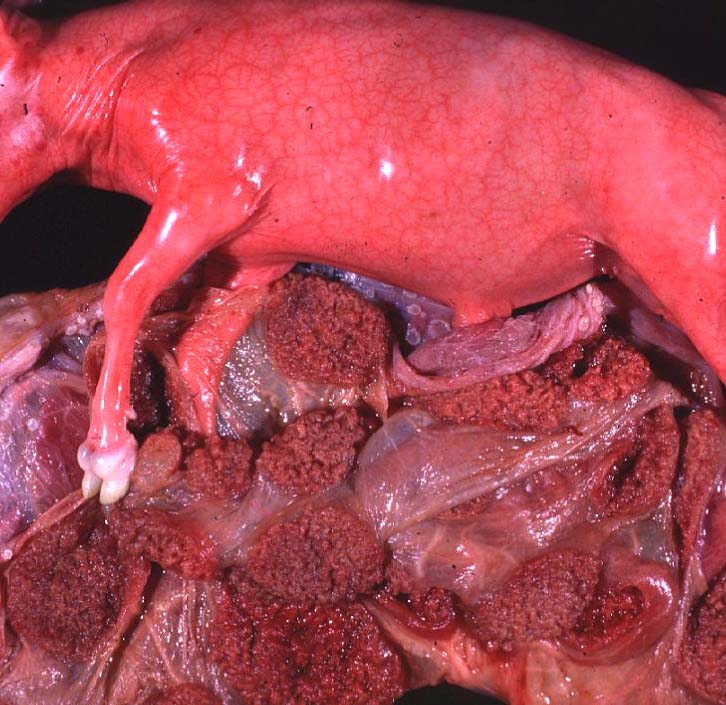 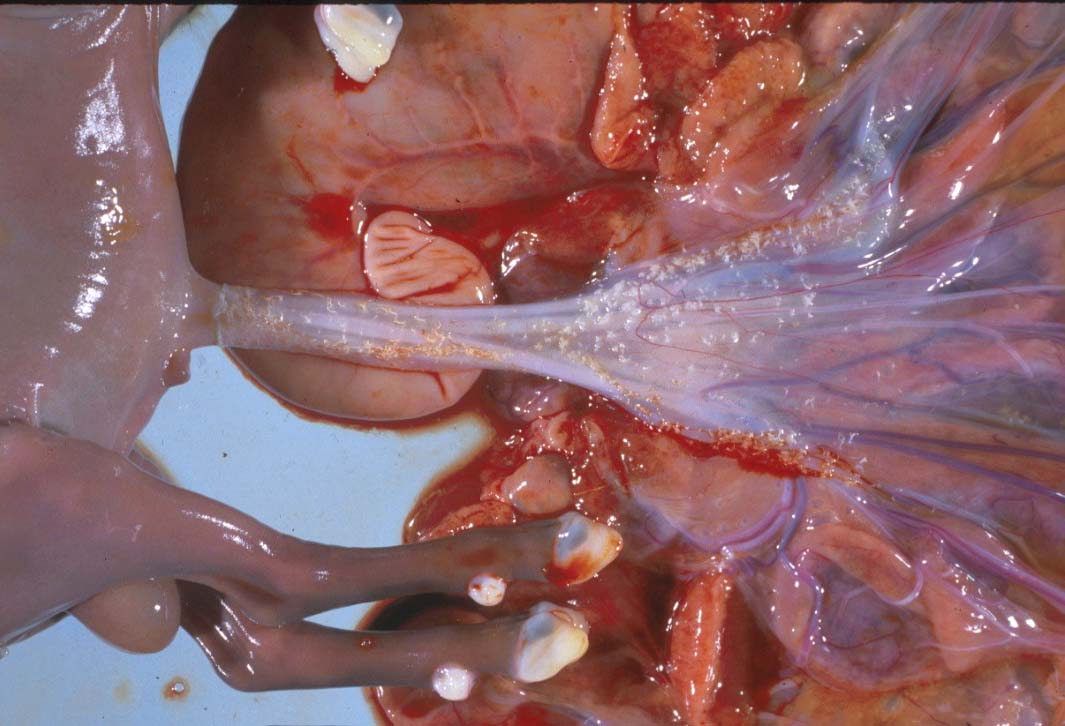 Maceration vs. Mummification
Maceration:  putrefactive destruction of the fetus; assoc’d with endometritis
Fetid odor
Bacterial etiologies
Emphysema 
Mummification:  retained fetus, progressively dehydrated; virtually sterile => no lytic organisms
Viral or non-infectious etiologies
May be held indefinitely
Parvovirus (porcines) => vary among piglets
Maceration => “Chewed up”
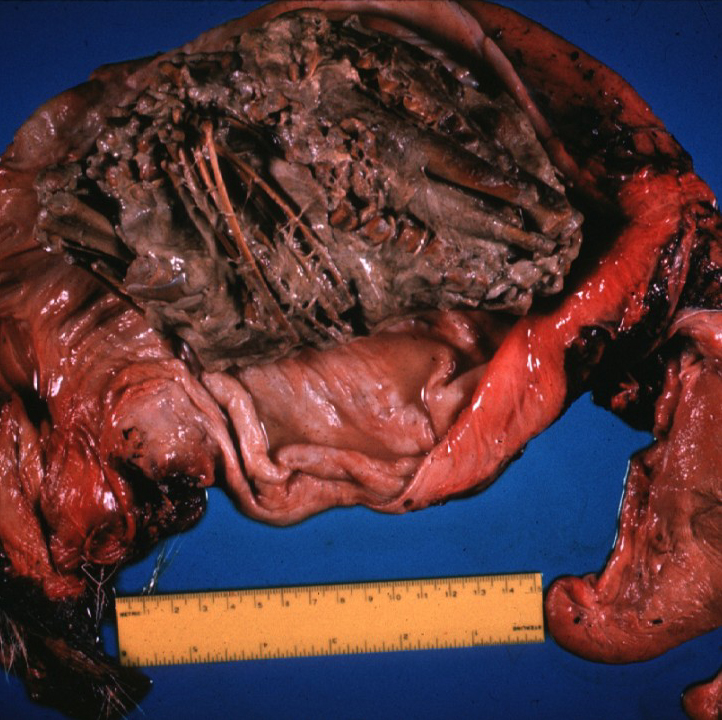 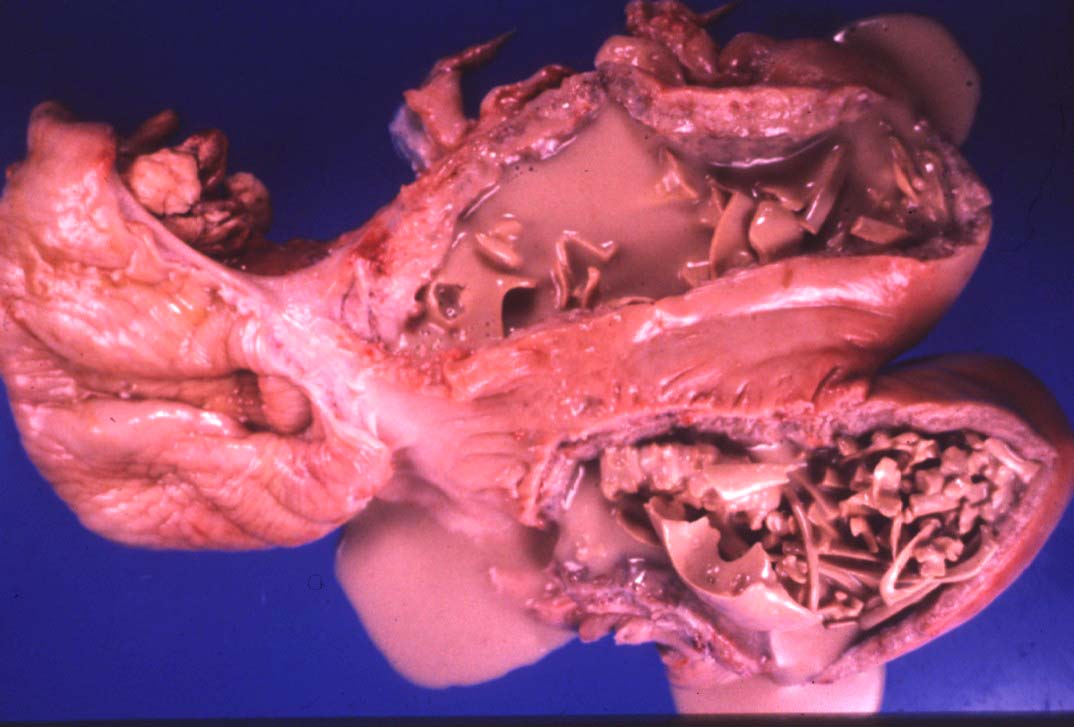 Mummification =>  “Dried up”
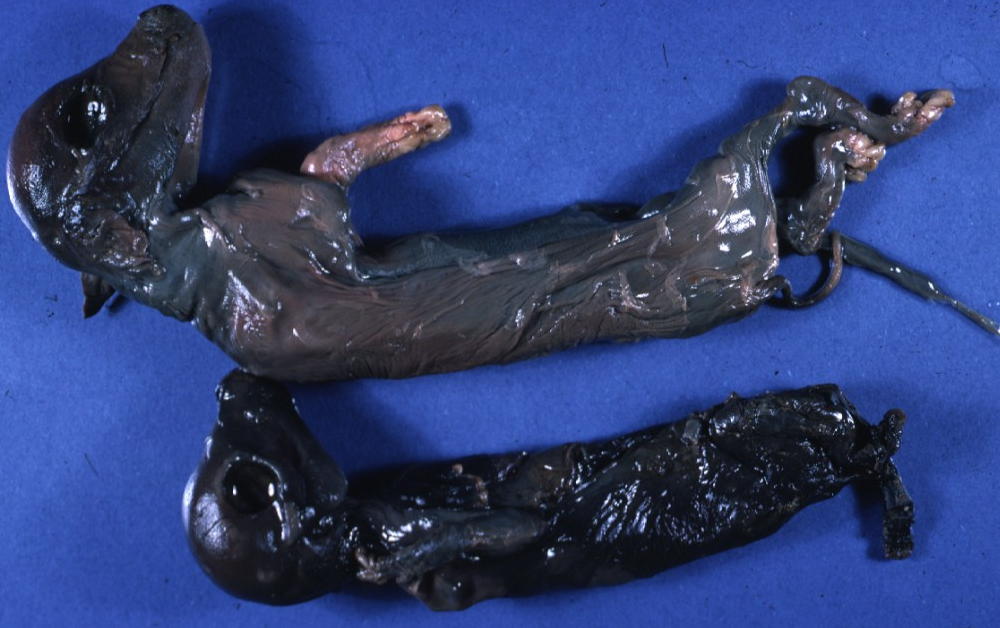 Twinning
MC a problem in the mare
Assoc’d with Freemartinism
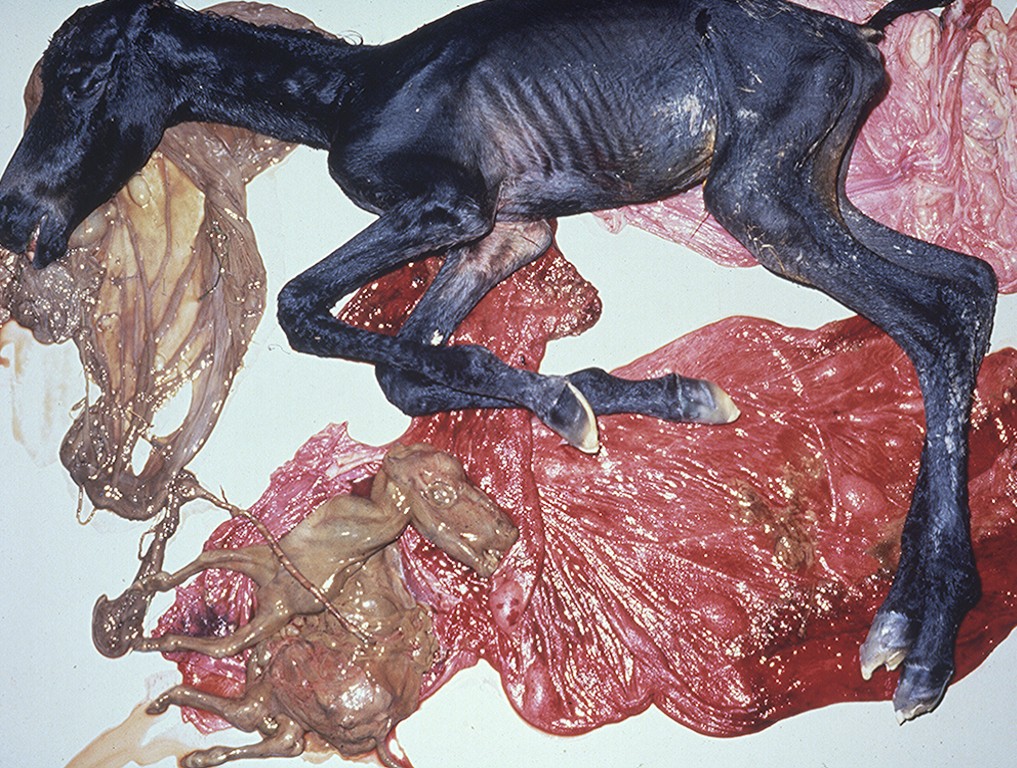 Bacterial Causes
Can be nearly anything that infects the uterus and/or placenta
Salmonella, Pasteurella, Haemophilus, Streptococcus,  E. coli, T. pyogenes, etc.
Lesions are non-specific
Suppurative placentitis
Suppurative bronchopneumonia, fetal
Septicemia, fetal
Fetal abomasal fluid is critical
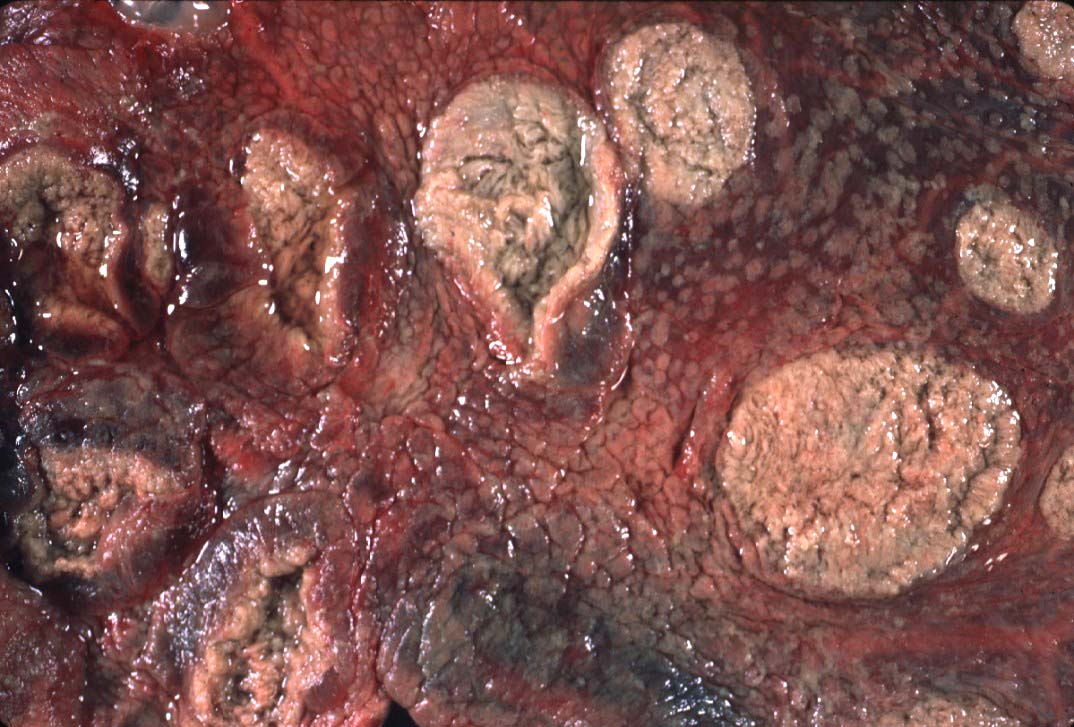 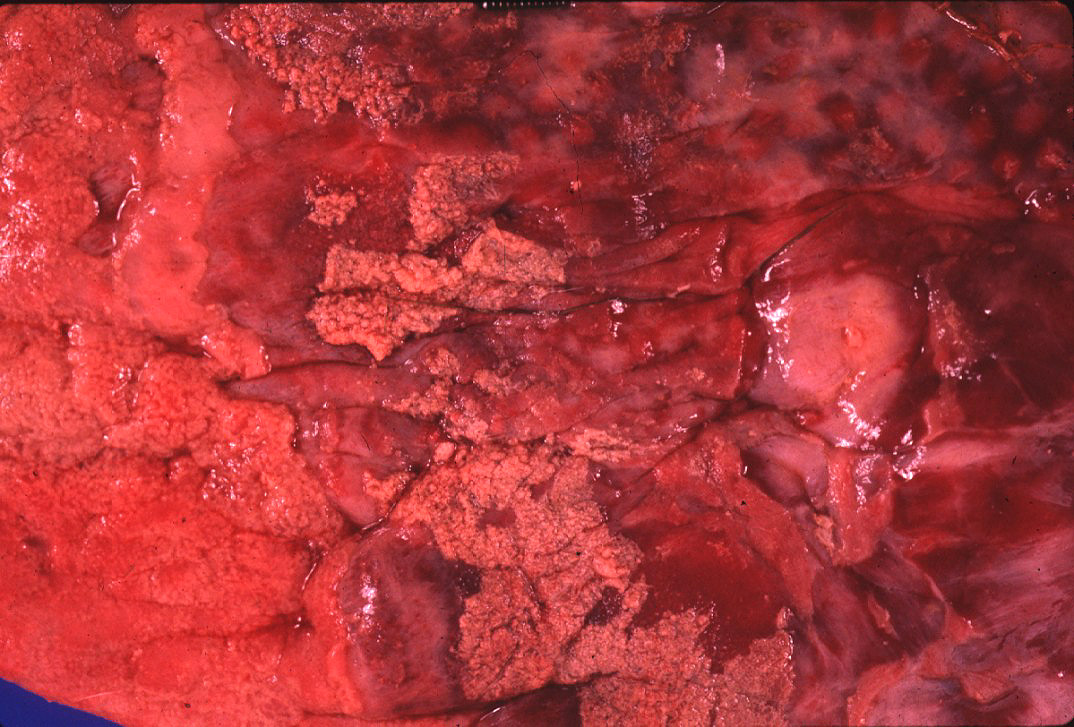 Fibrinous Placentitis
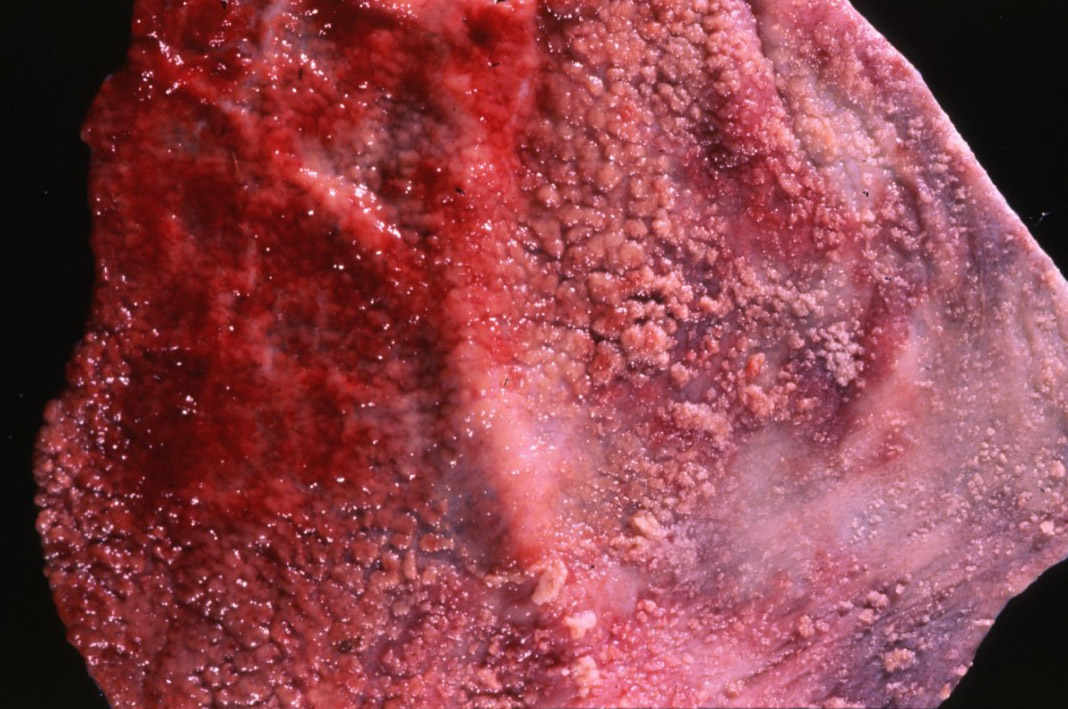 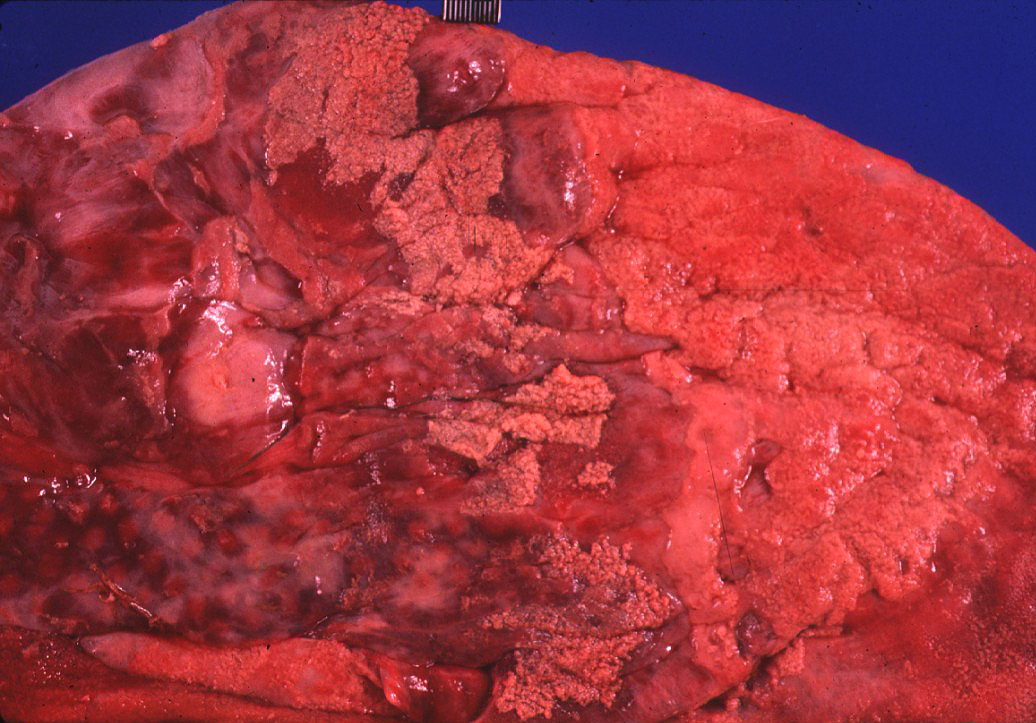 Side by side comparison
Normal
Inflamed
Campylobacter
Campylobacter fetus var. venerealis
Bovine
Venereally transmitted from prepuce/penis
ED or early fetal death => irregular estrus
Increased resistance
Campylobacter fetus subsp. fetus and jejuni
Ovine => develop metritis => death
Late term abortions => abortion storms
Hepatic necrosis, fetus
Brucella => ZOONOTIC!!!
Brucella abortus
Bovine => ingestion => systemic
May infect trophoblast cells
Brucella canis
Ingestion or venereal => head/neck lymphadenitis
Fetus:  endocarditis, pneumonia, hepatitis
Brucella ovis / melitensis (goats)
Venereal
Shed in milk
Brucella suis
Lesions in bone/joints
Does not require pregnancy => endometritis
Coxiella burnetti => ZOONOTIC!!!
Q-fever in humans
Ovines and Caprines, goats MC
Ingestion or inhalation
Shed in vaginal discharge or milk, Giemsa stain
Intercotyledonary chorioallantois 
Thick yellow, covered with exudate
Chlamydophila abortus (ovine)
Late term abortion, fetal autolysis
Oral transmission
Immune to re-infection
Intercotyledonary chorioallantois
Intercotyledonary Chorioallantois
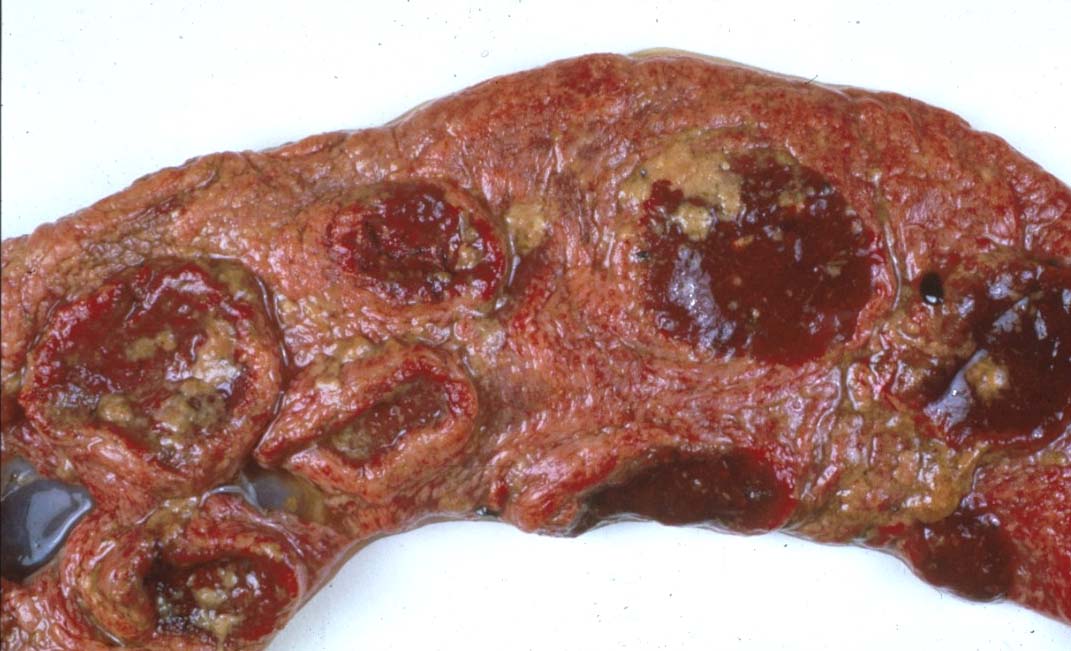 Leptospira =>  ZOONOTIC!!!
Largely bovine and porcine
L. interrogans serovar hardjo and serovar pomona
Often no c/s => localize in the kidneys
Abortion weeks after septicemic phase, in last trimester
Placental edema with fetal ascites and peritonitis
Advanced fetal autolysis
Flexispira rappini
Similar to Campylobacter, liver necrosis, Giemsa +
Foothill abortion
In CA and adjacent states
Cows new to the territory
Lesion
Petechiation of conjunctiva and tongue
Leptospirosis
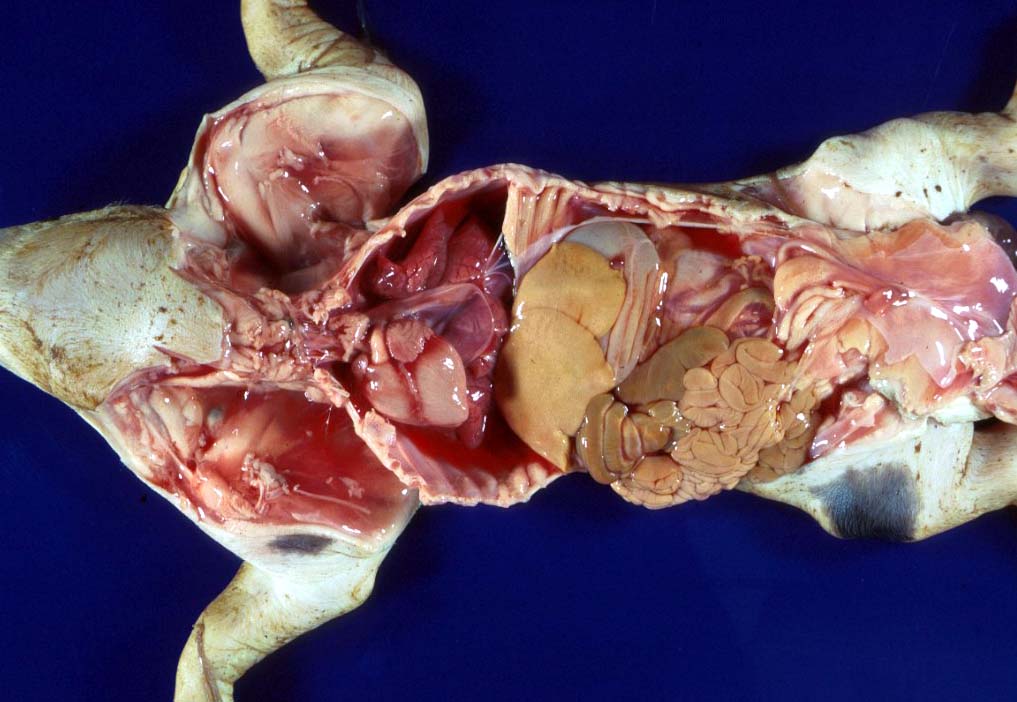 Listeria monocytogenes => ZOONOTIC
Bovine, ovine, and caprine
Last trimester
Lesions
Suppurative hepatitis
Fibrin in body cavities
Suppurative placentitis
Lesion in the fetus/calf?
Viral Causes
Multiple etiologies 
“Herpesvirus hates babies!”
Fetal mummification
Developmental anomalies
Akabane and Cache Valley (Bunyaviridae)
Ovines and other ruminants
Nervous malformation
Arthrogryposis
Bluetongue (orbiviridae) => Summer/Early Fall
MC in ovine
Nervous malformation: encephalitis and retinitis
Arthrogryposis
Exposed prior to day 100, may clear the virus => neg PCR
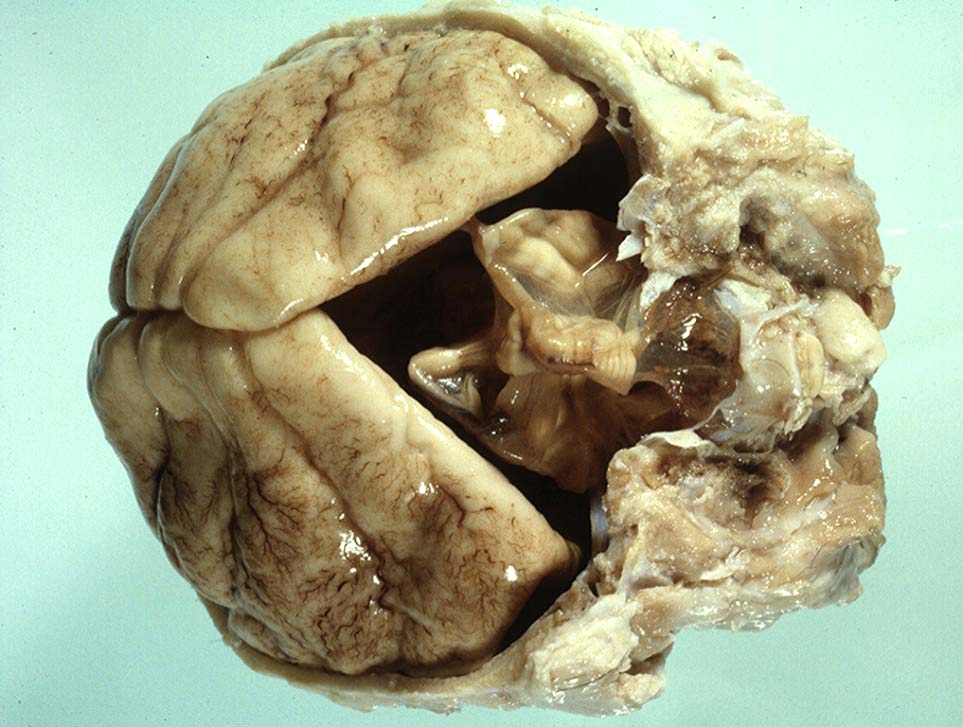 Equine
Feline
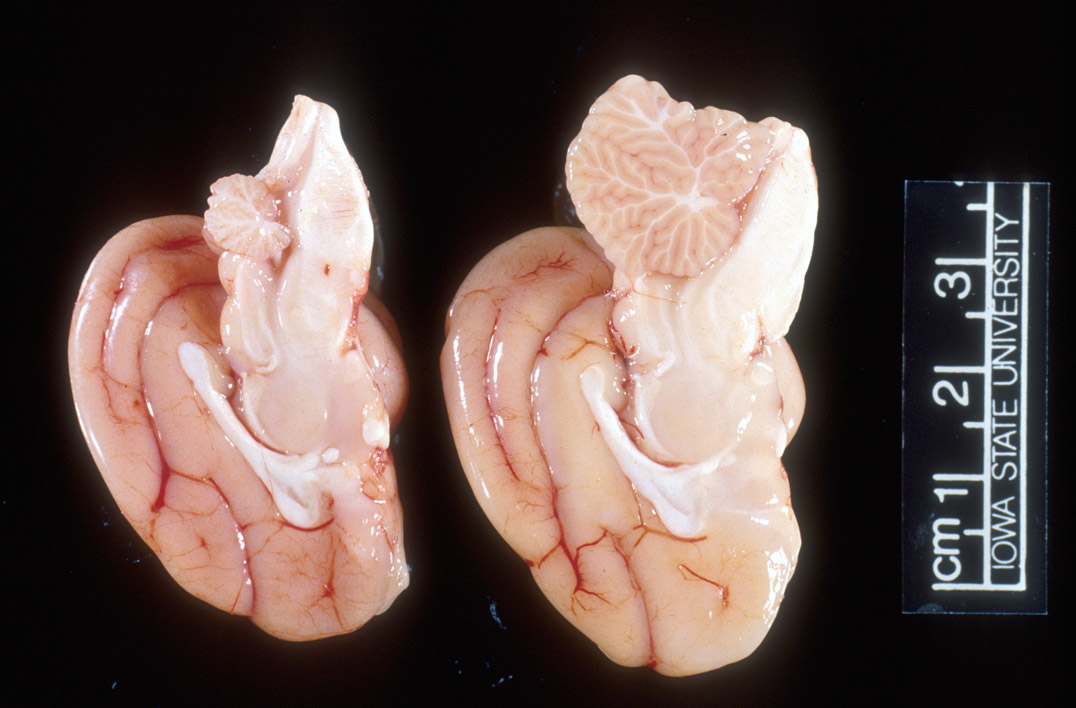 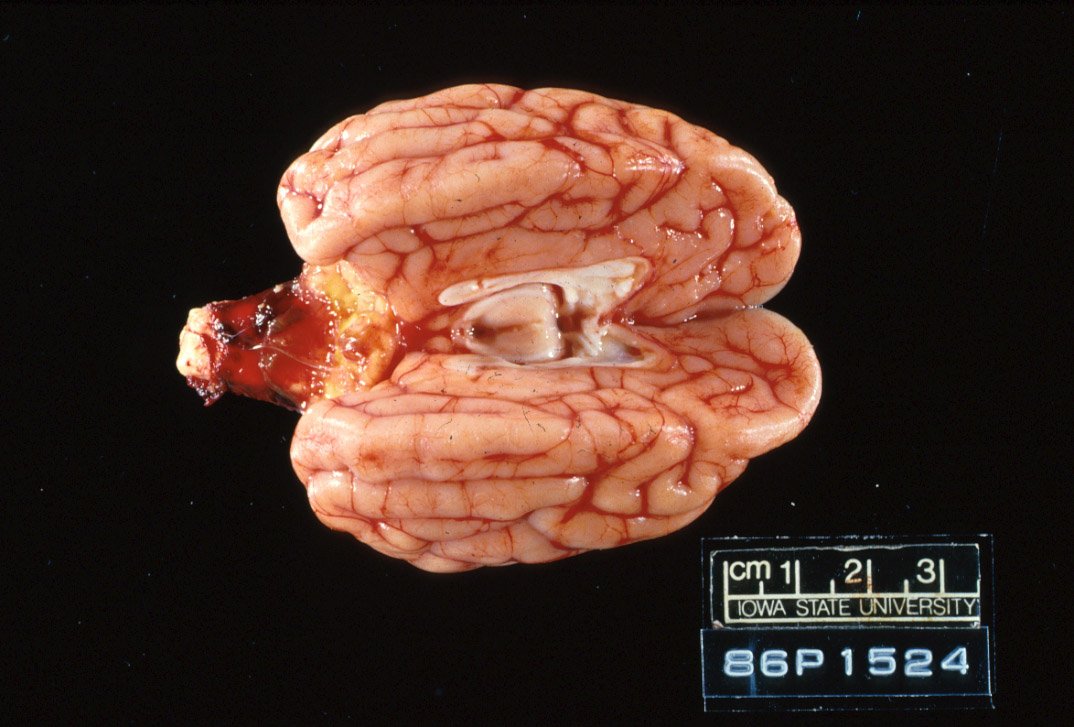 Arthrogryposis
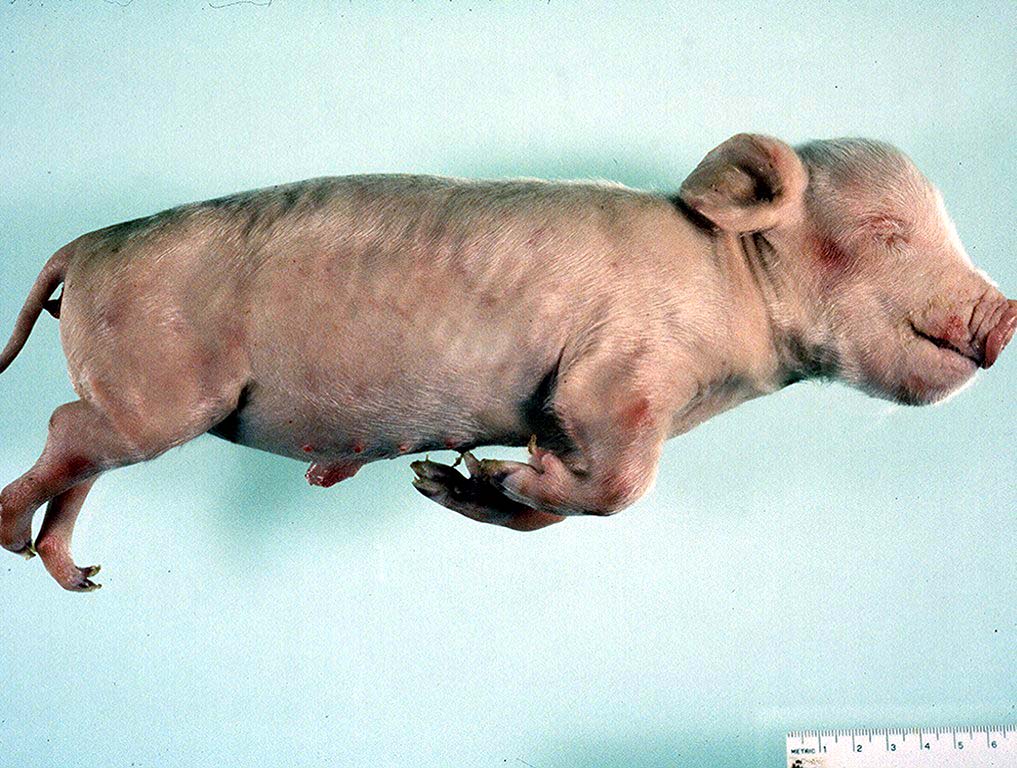 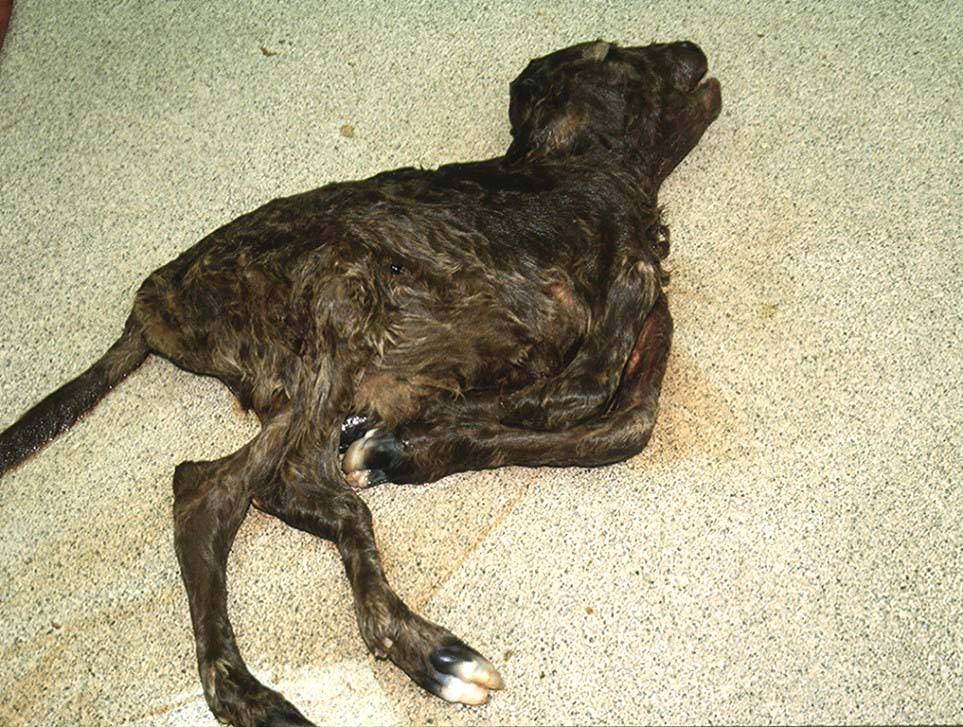 Herpesvirus
Lymphoid necrosis spleen/thymus
Hepatic necrosis, multifocal
Pulmonary necrosis, multifocal (equine)
Fibrin plaques in lung & trachea => characteristic
Pestivirus 
BVD (bov); Border Dz (ovi); Hog Cholera (por)
Fetal death or malformation
Persistently infected BVD calves, day 120
Persistently infected kids, b/f day 60-80
“Hairy Shakers” => sheep, thick haircoat, pigmented
Targets oligodendrocytes => hypomyelinogenesis
SMEDI (78% in pigs)
Porcine parvovirus (environmental)
Embryonic and early fetal loss
Mummification 
PRRS  (Arteriveridae), 60% of porcine abortions
Hemorrhage in umbilical cords
Affects 50% of fetuses in litter
Interstitial pneumonia in live littermates
Porcine Circovirus => myocardium and lymphoid
CSF/Pseudorabies => Feral pig reservoir
Sow Infertility Syndrome (Virus X)
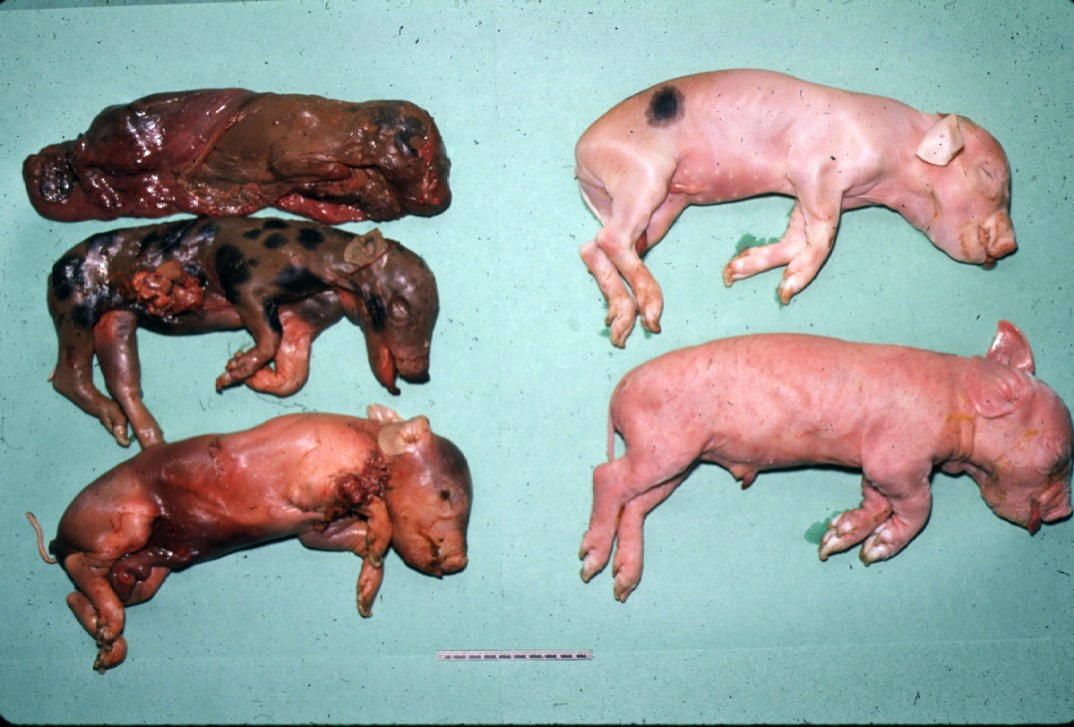 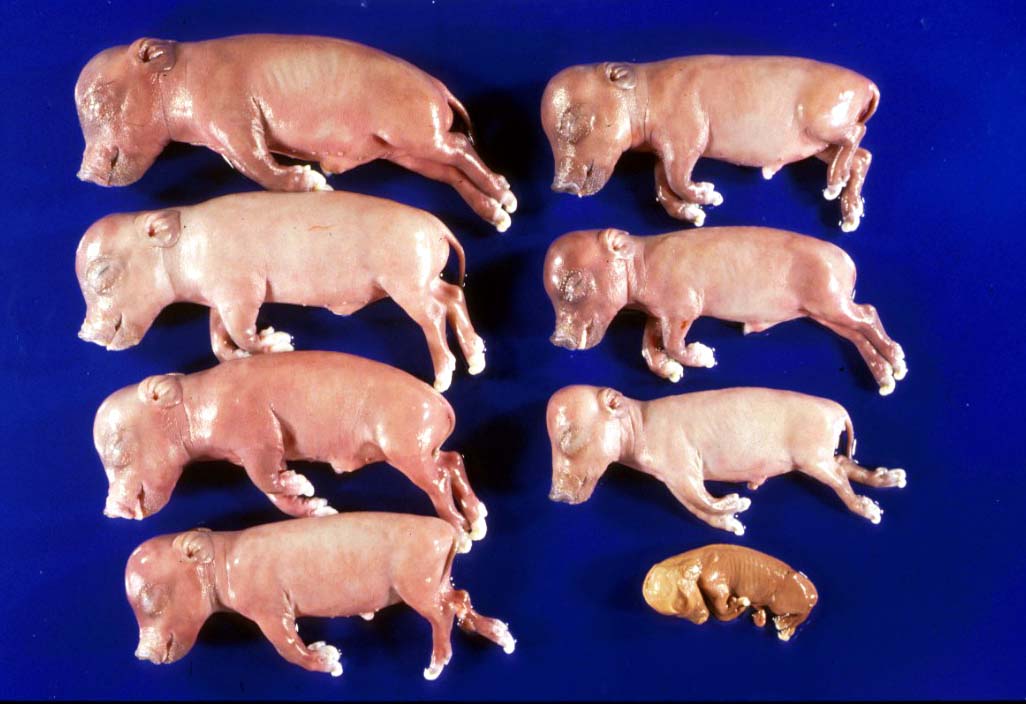 Porcine Maceration
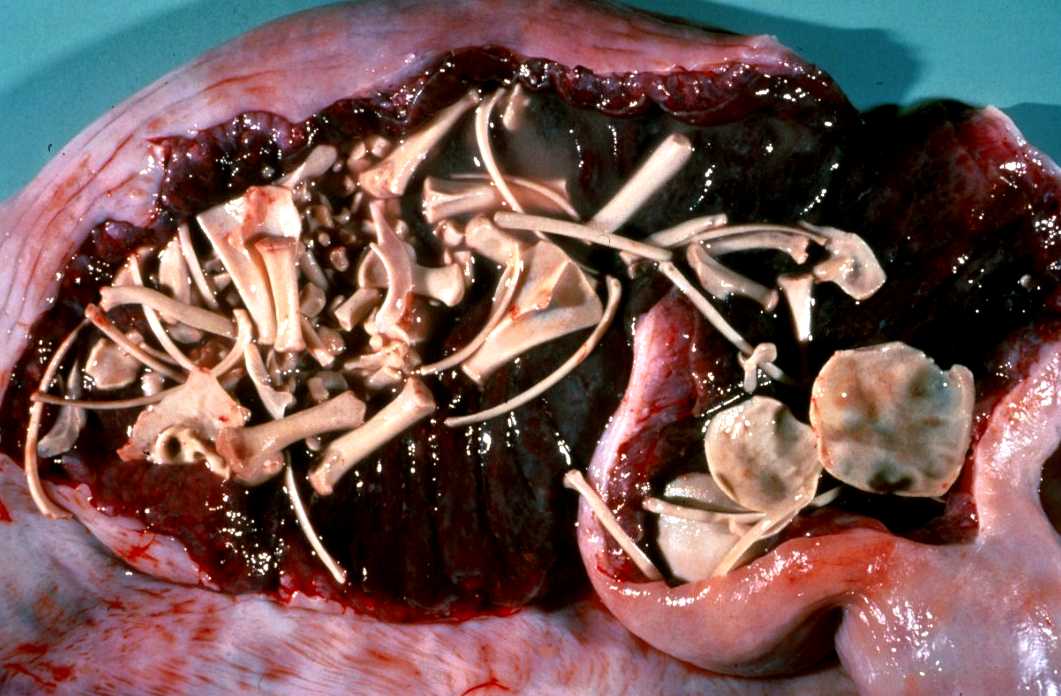 Protozoal Etiologies
Toxoplasma gondii (ovine)
Ingestion
Necrotic, “rice grain” on cotyledons
Leukoencephalomalacia, fetus
Placentitis
Neospora caninum (bovine)
Abort in 2nd trimester, few lesions
Necrosis in the brain and heart with cysts
Vertical transmission
Variable pathogenicity
Tritrichomonas foetus (bovine)
Mild placentitis, may have severe endometritis => pyometra
No fetal lesions
Protozoa within abomasal fluids, smegma, or vaginal swab
Giemsa highlights organism in placenta, lung, and abomasum
Toxoplasmosis gondii
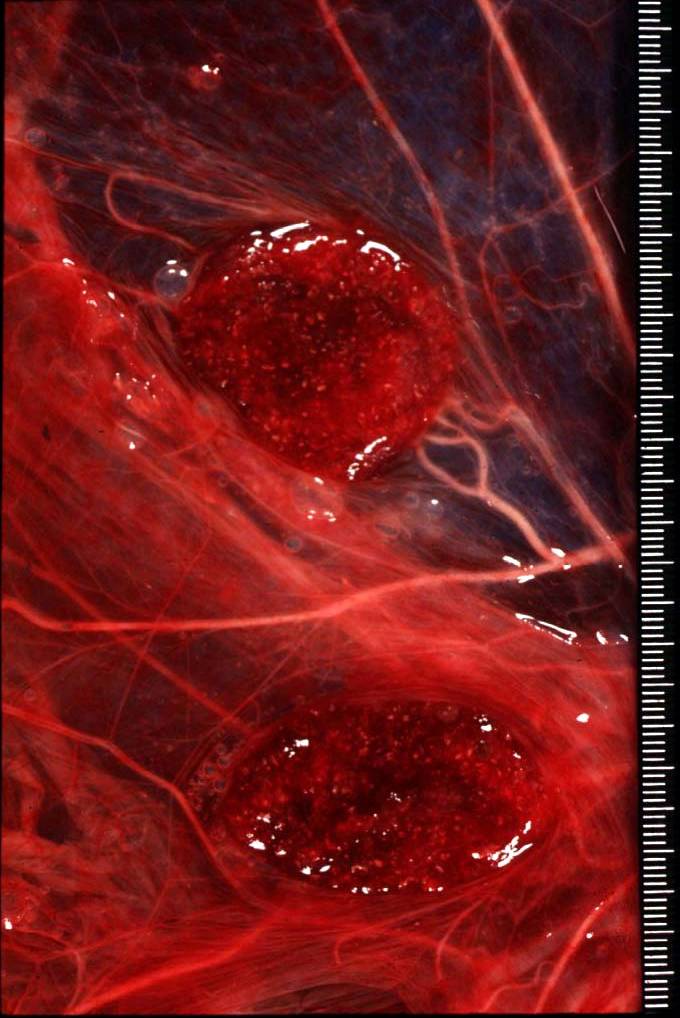 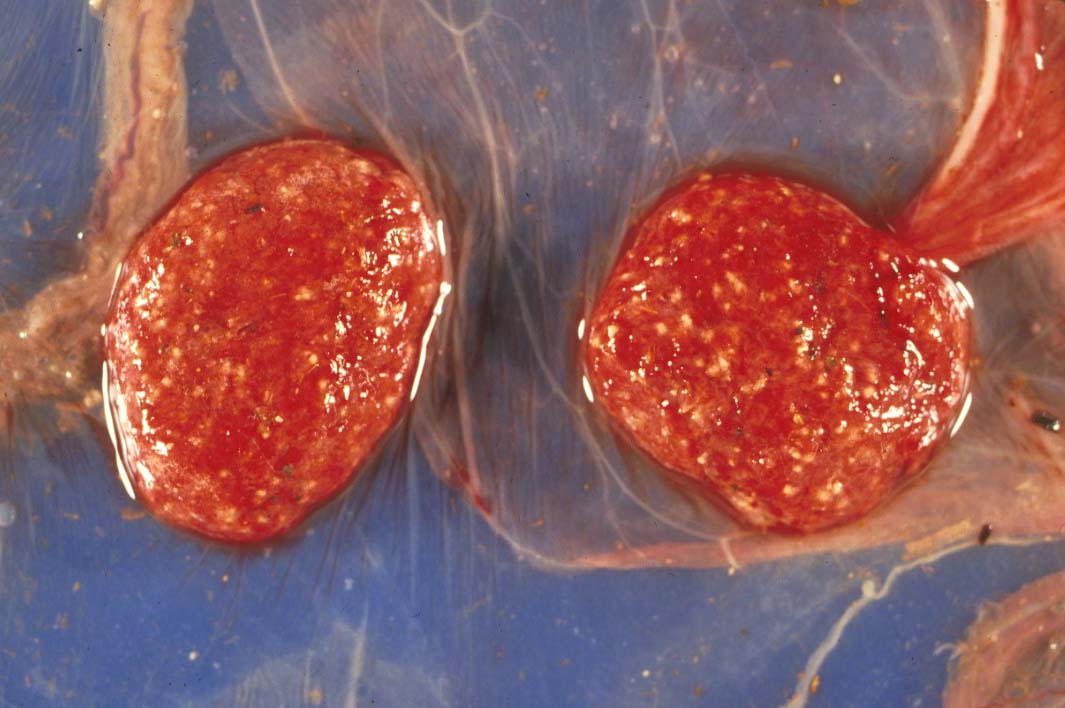 Chlamydophila vs. Toxoplasma
Intercotyledonary
Cotyledonary
Neospora
Neospora
Fungal abortions
MC assoc’d with plaques on the skin
MC cause of abortion Aspergillus sp. 
Others:  Mucor, Rhizopus, Absidia, Candida
MC in bovine & equine
Bovine => hematogenous
Equine => cervix
RARE in porcine, approximately 0.3% fungal 
Fibrinous placentitis => identical to bacterial
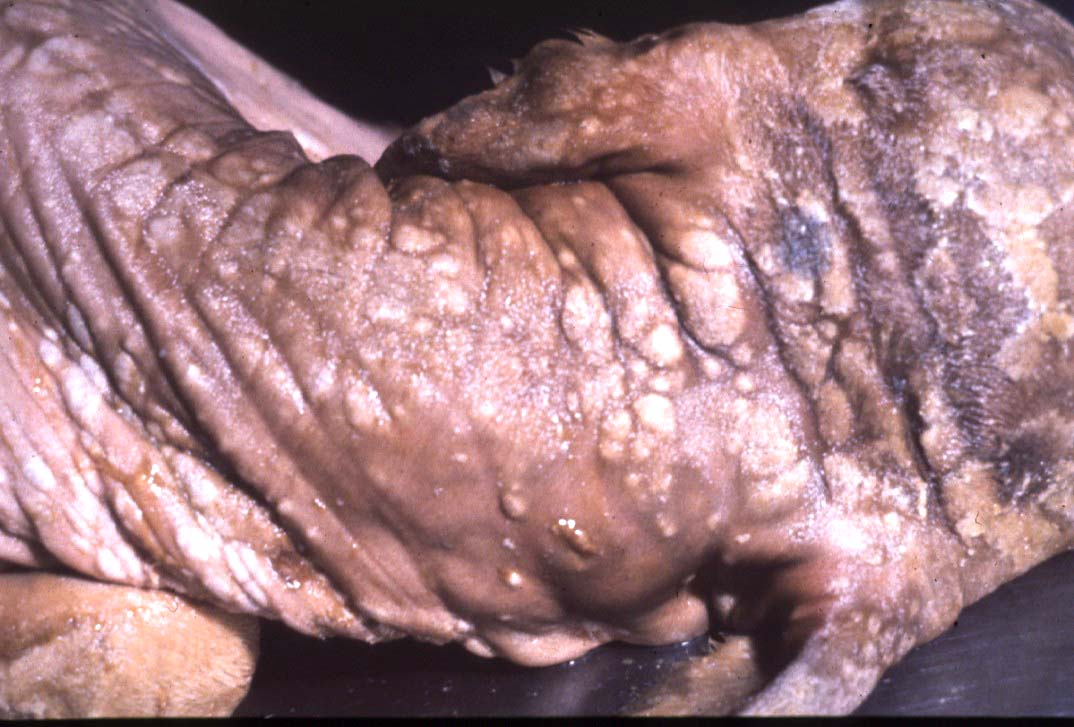 Canine & Feline
Virus
Herpesvirus
Canine Parvovirus type 1 / Panleukopenia
Necrotizing enteritis w/ eos i/b, no crypt necrosis
Adenovirus type 1
Bacteria
Brucella, E. coli, Staphylococcus aureus, Beta hemolytic Streptococcus spp.
Other
Feline: Antifungal drugs =>teratogenic effects
NSAIDS, glucocorticoids, tetracyclines, chloramphenicol
Other causes
Nitrate Toxicosis
Consumption of plants high in nitrates or contaminated water (nitrogen fertilizers)
Chocolate brown blood, no lesions
Test levels of nitrate in aqueous humor
CO in porcine (b/t 120 and 260 pppm)
Dx with 5-10 mL of thoracic fluid
Carboxyhemoglobin levels >2% are diagnostic
Variable Toxicity Teratogens
Pine needles, broomweed, swainsonine, Sweet pea,
Arthrogryposis
Lupine, Tobacco, Poison Hemlock, Locoweed
Clover => Estrogen => Infertility
Fetal anomalies
Synophthalmia (cyclopia) in ovines
Veratrum californicum, day 13-15
Schistosomas reflexus
Amorphous globosus
Spider Lamb Dz = > Suffolk
Torsion of the umbilical cord
Equines
XS twisting compromises umbilical vessels
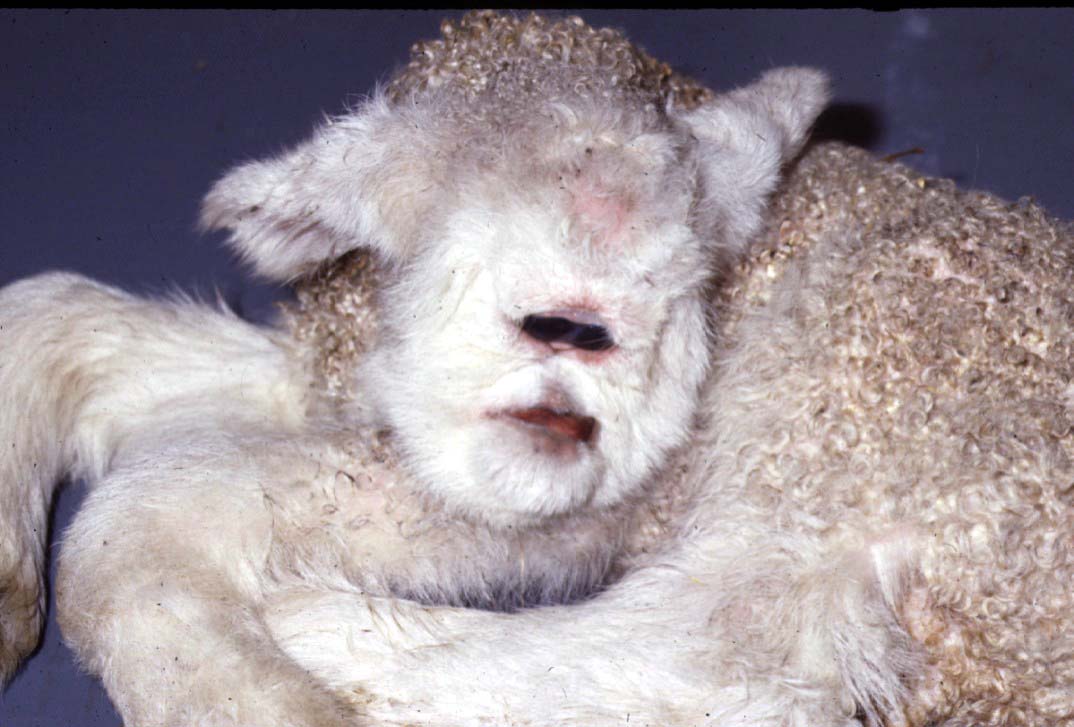 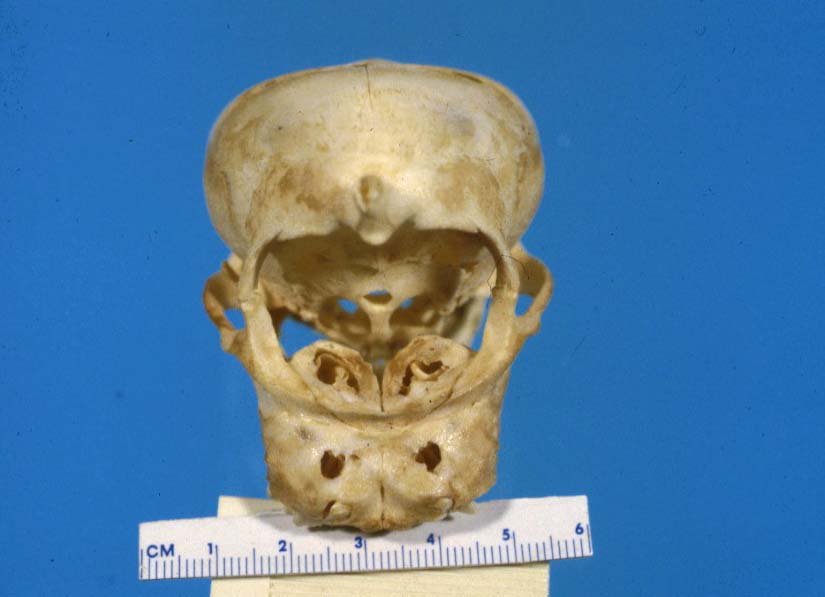 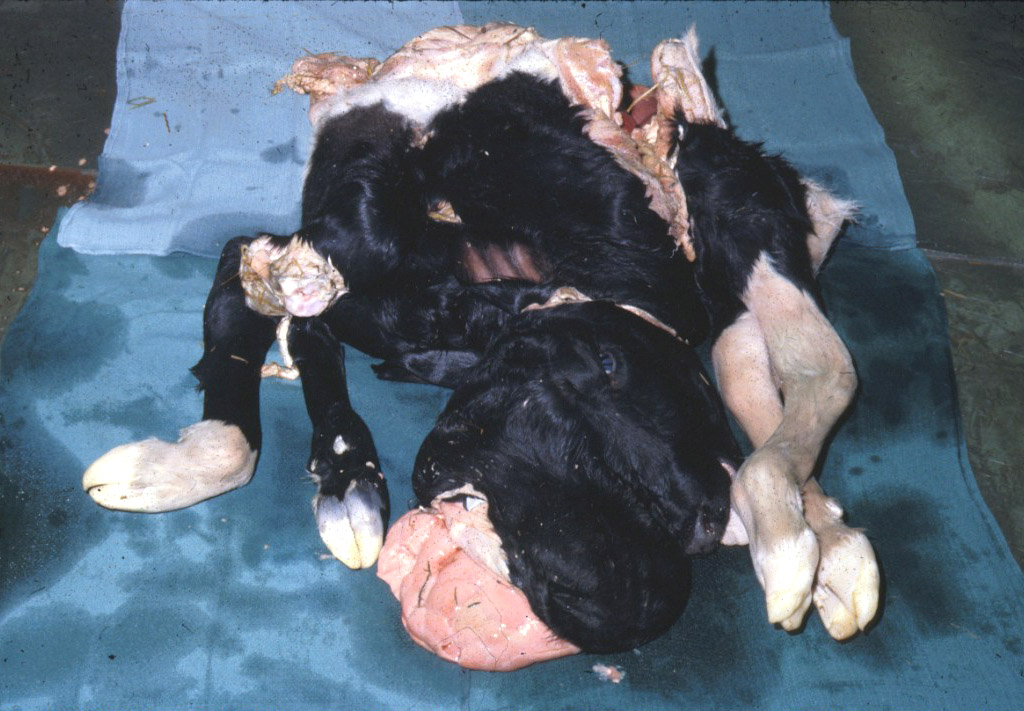 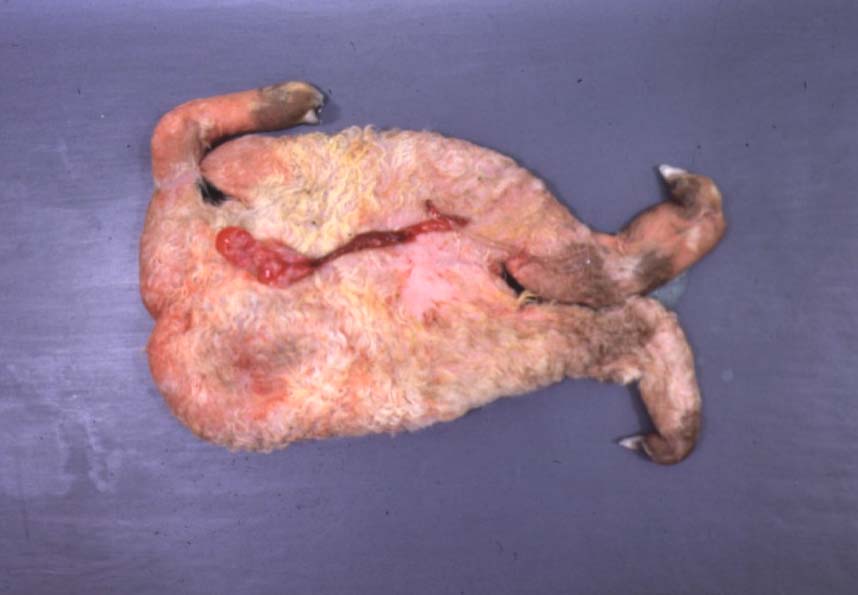 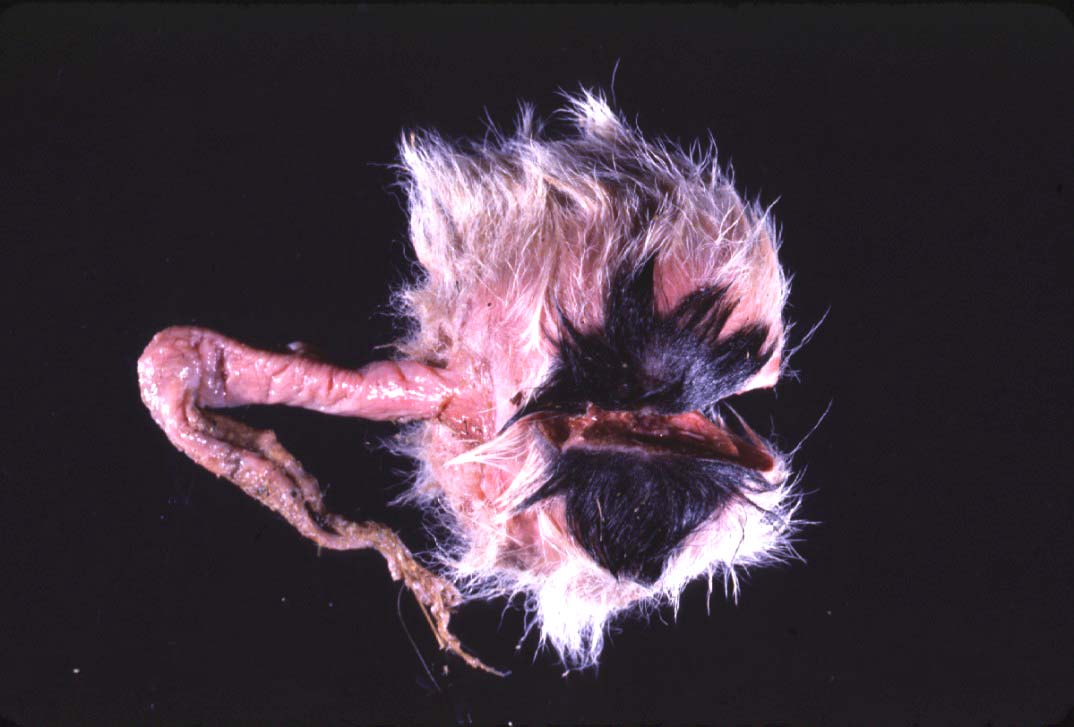 Fetal Necropsy Protocol
Determination of Fetal Age
CR length  AND body weight
Developmental features
Timing of Fetal Death
Lungs, eponychium, colostrum in the stomach/abomasum, umbilical hematoma
Tissue collection
Bacterial
Lungs, Abomasal/stomach fluid, brain, placenta, liver
Viral
Lymphoid tissues, placenta
Umbilical Hematoma
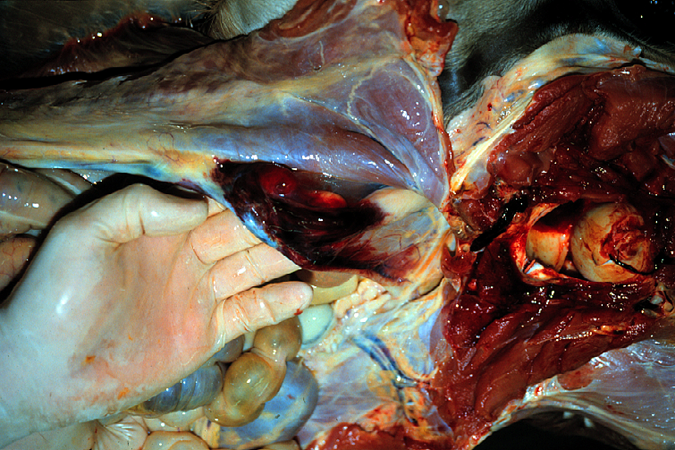 Fetal Nx (cont’d)
Serology
Fetal fluids
Interpretation:  What is normal?
Toxicology
Ocular fluid/eyes in bovines => Nitrates
Cytology
Impression smears 
Histopathology
GI tract can be largely ignored
Questions?
[Speaker Notes: http://forums.au.reachout.com/t5/image/serverpage/image-id/941i6385EB477719EC2A?v=mpbl-1]